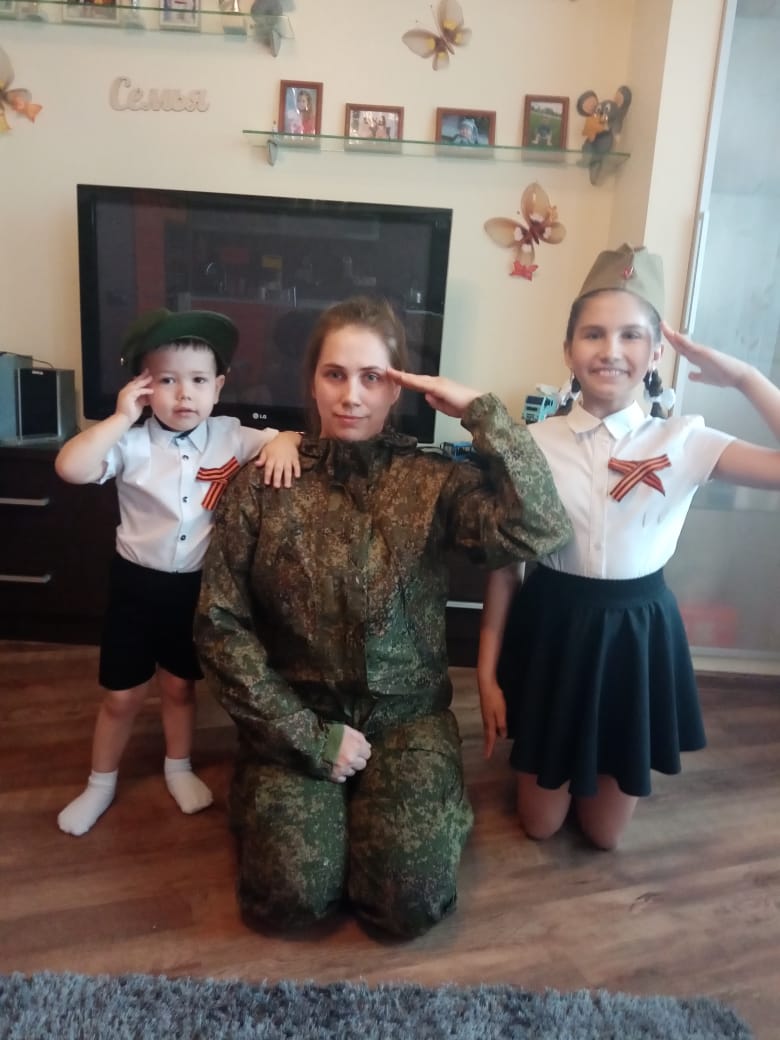 Газета«Дети войны»
Исполнители:
Анисимова Таня (4 «А»)
вместе с семьей
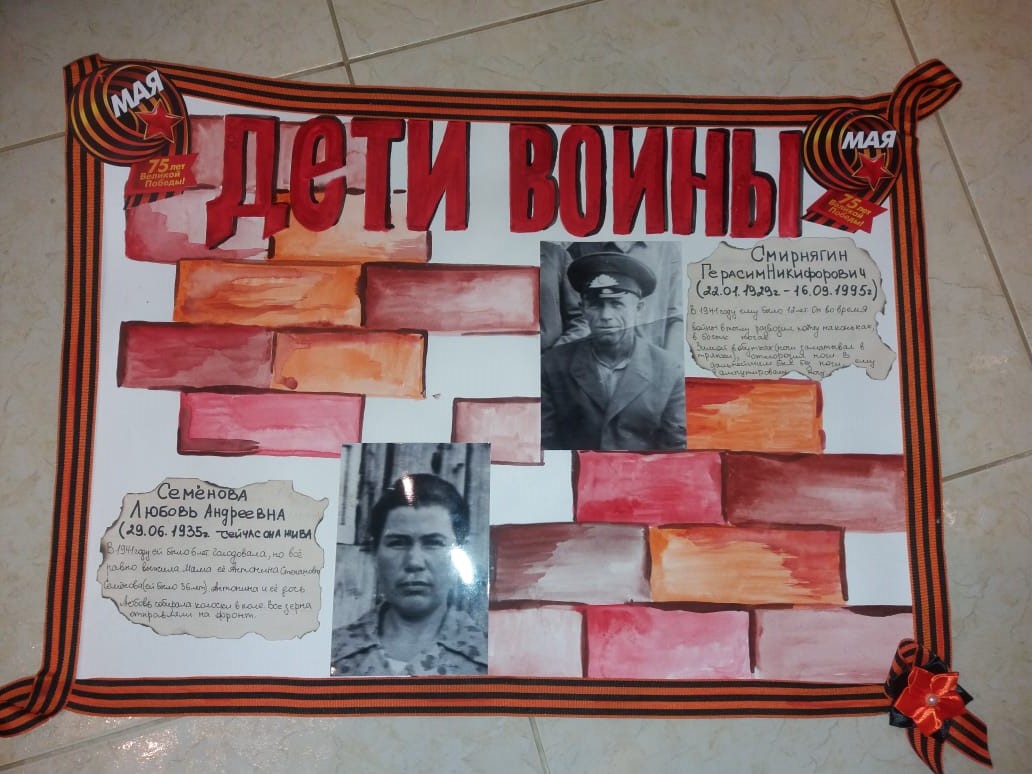